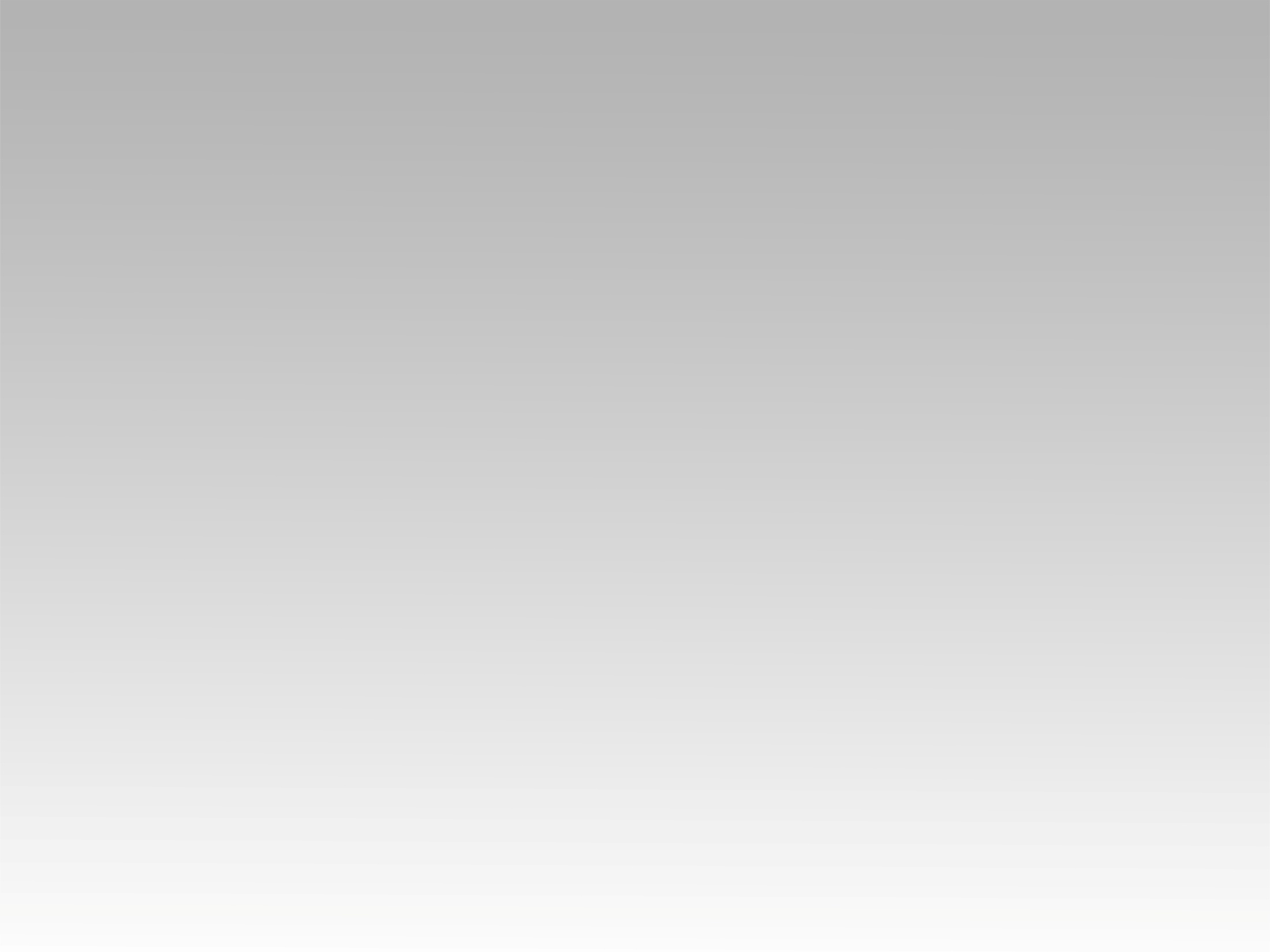 ترنيمة 
عنـدمـا تـُدمـي رجلـيَّ
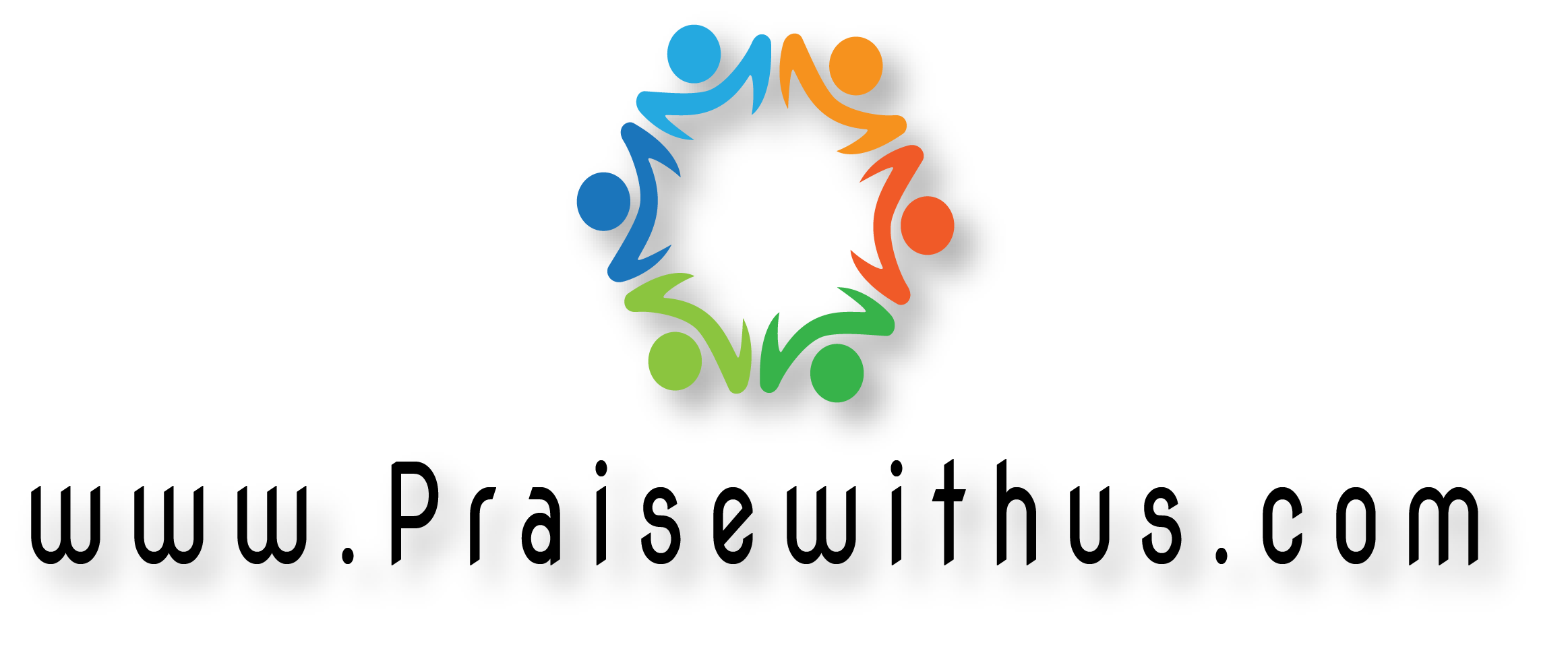 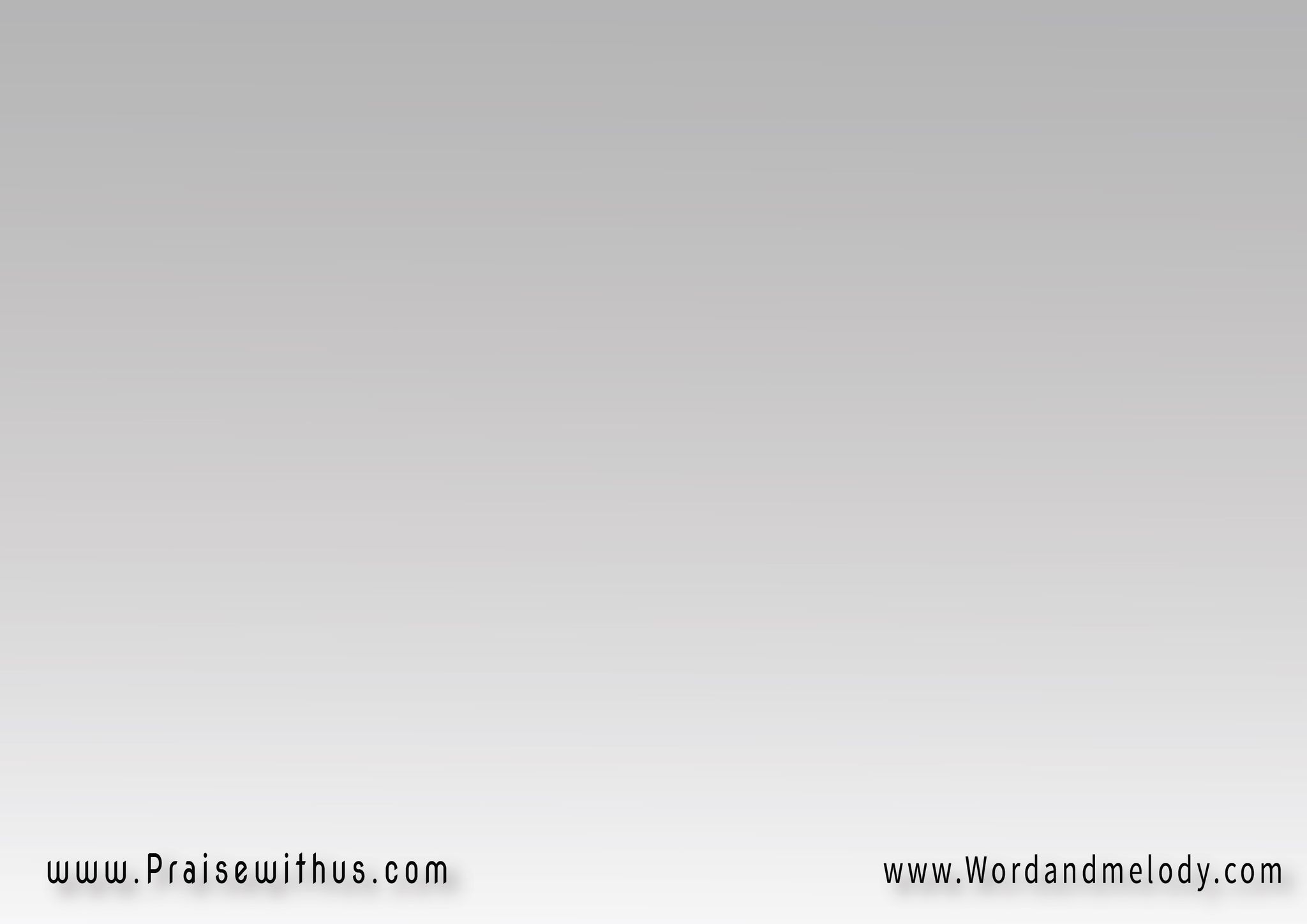 عندما تدمى رجليَّ 
بأشواك الطريقعندما يغمر قلبي ضيق ٌ
فـــوق ضيـــــق
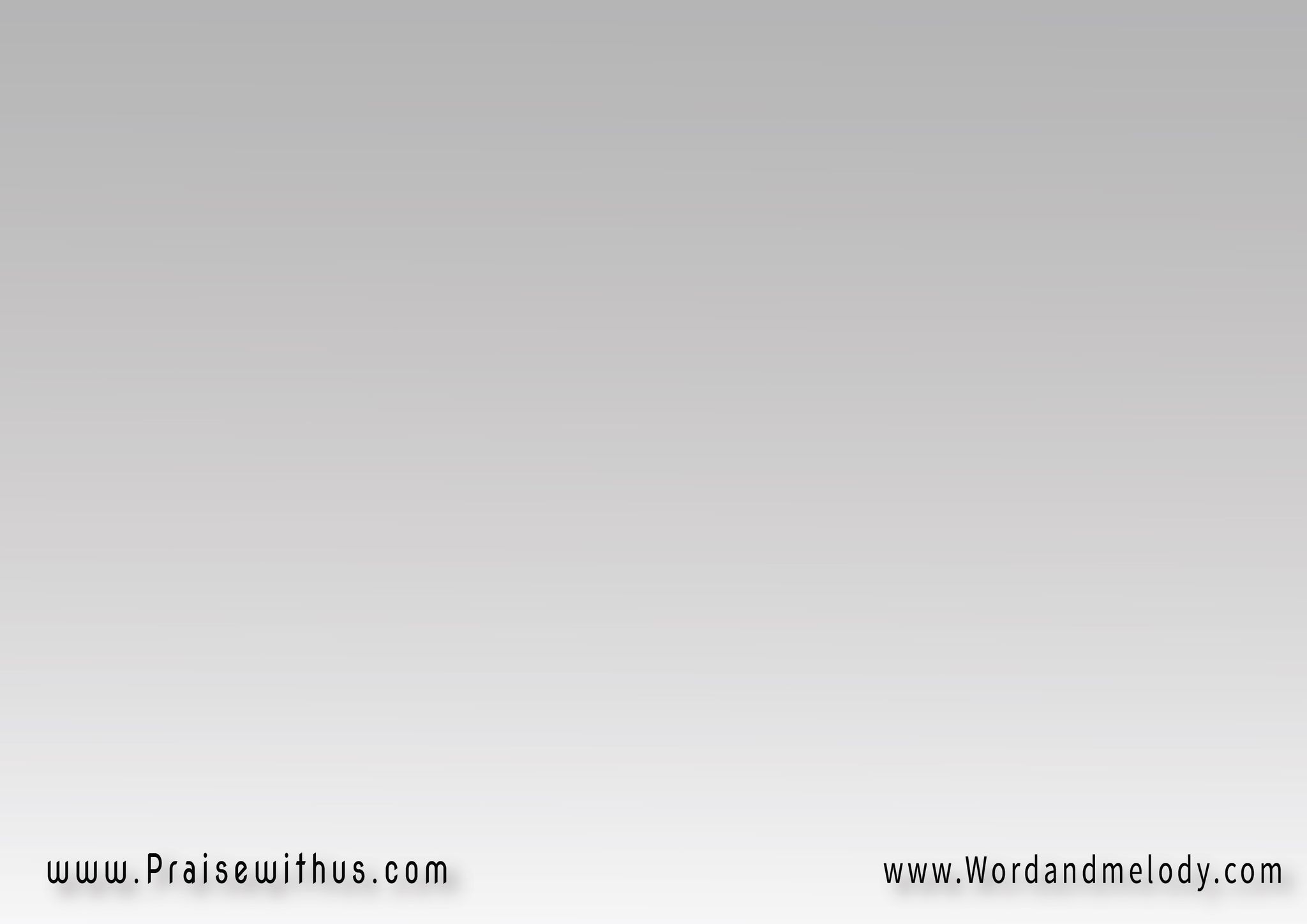 أرفع عيني إليك 
أضع الأمر لديكتغمرني تعزياتكْ 
يفرحُ قلبي لديك
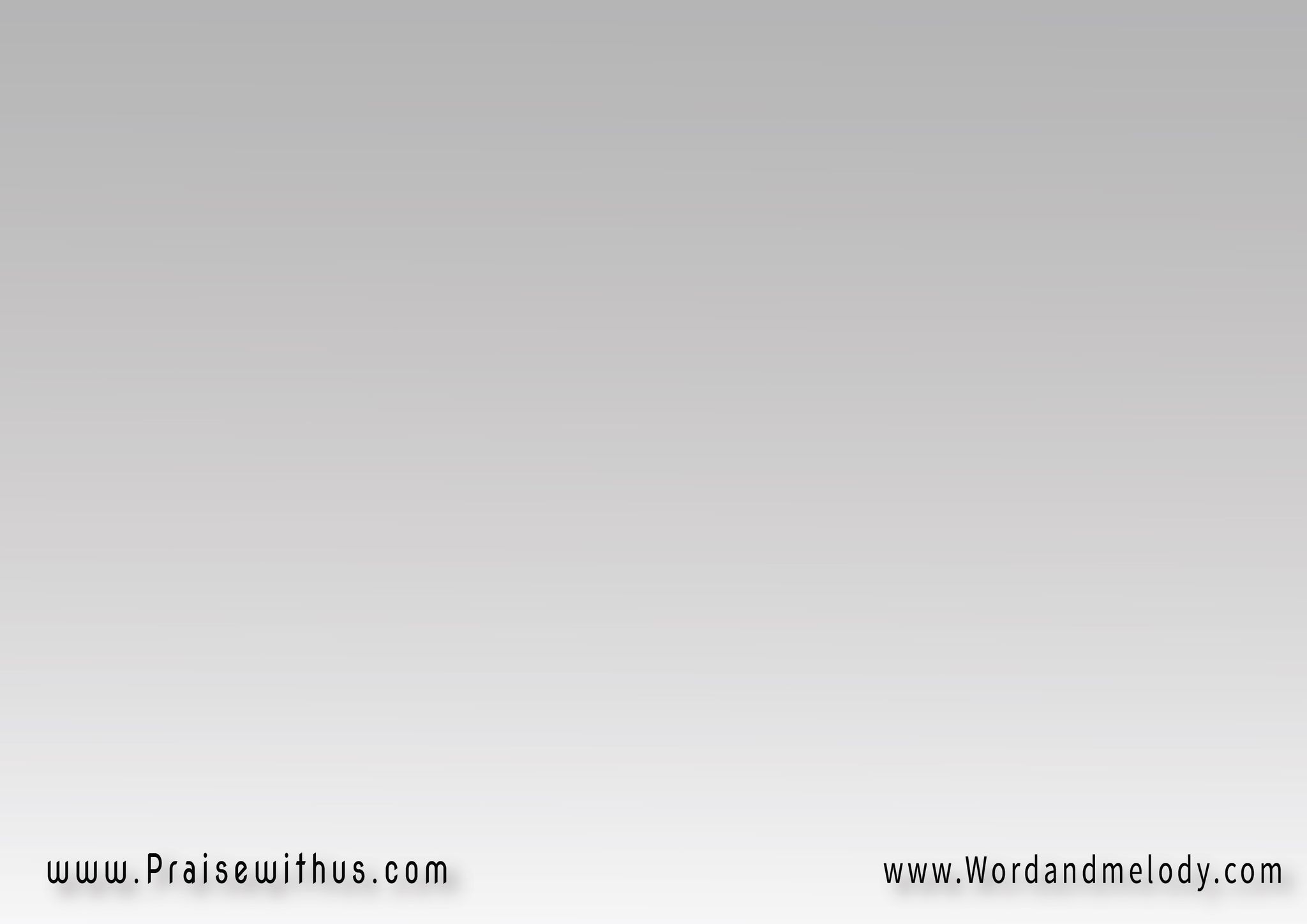 أنسى كل ما جرى لي
 أنسى أتعابَ الطريقأمضي أشدو لا أبالي 
أشكر في كل ضيق
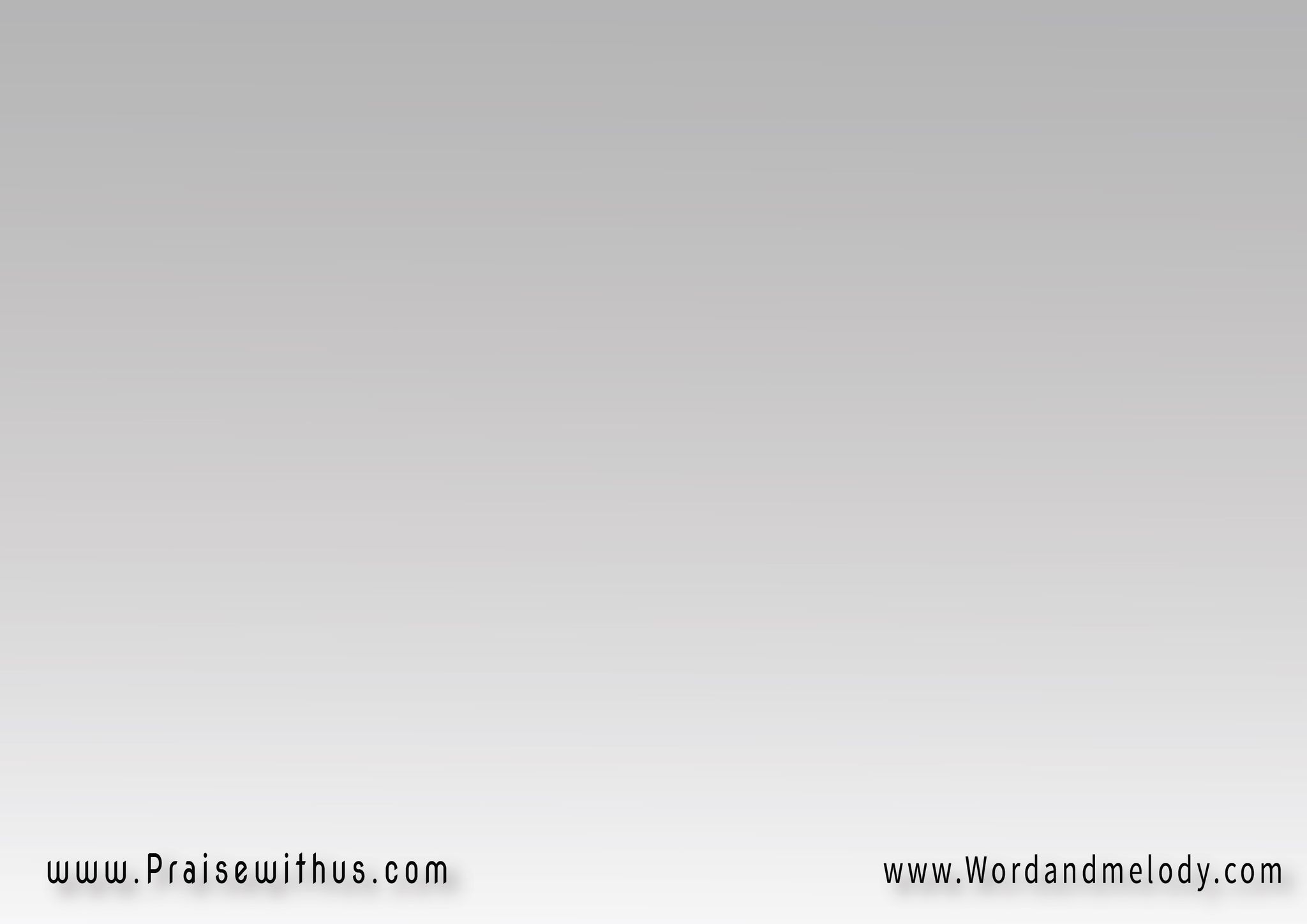 عندما ألقى سجينا 
في فراش المرضعندما لا يبقى حولي 
خلٌّ يرثي لي
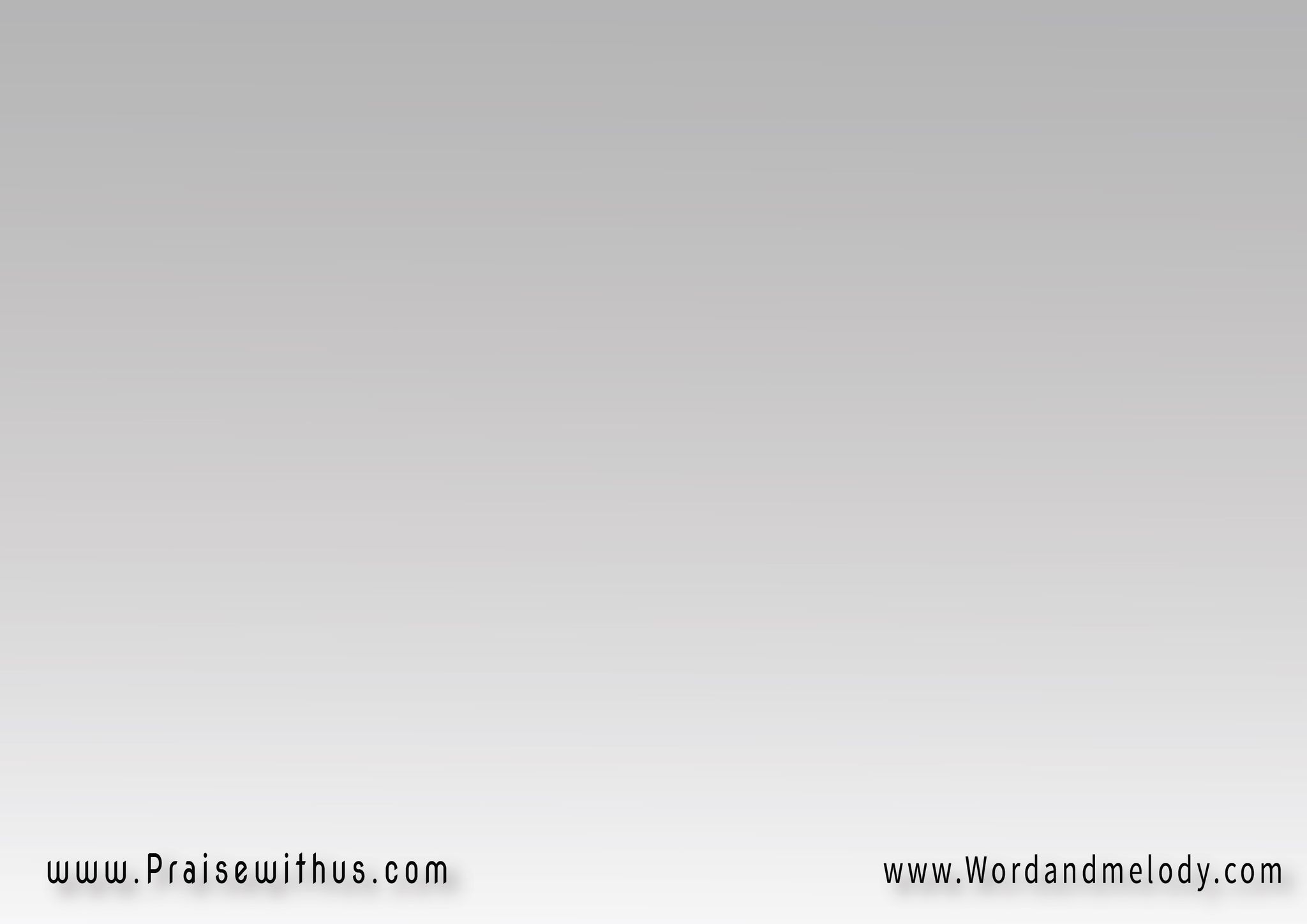 أرفع عيني إليك 
أضع الأمر لديكتغمرني تعزياتكْ 
يفرحُ قلبي لديك
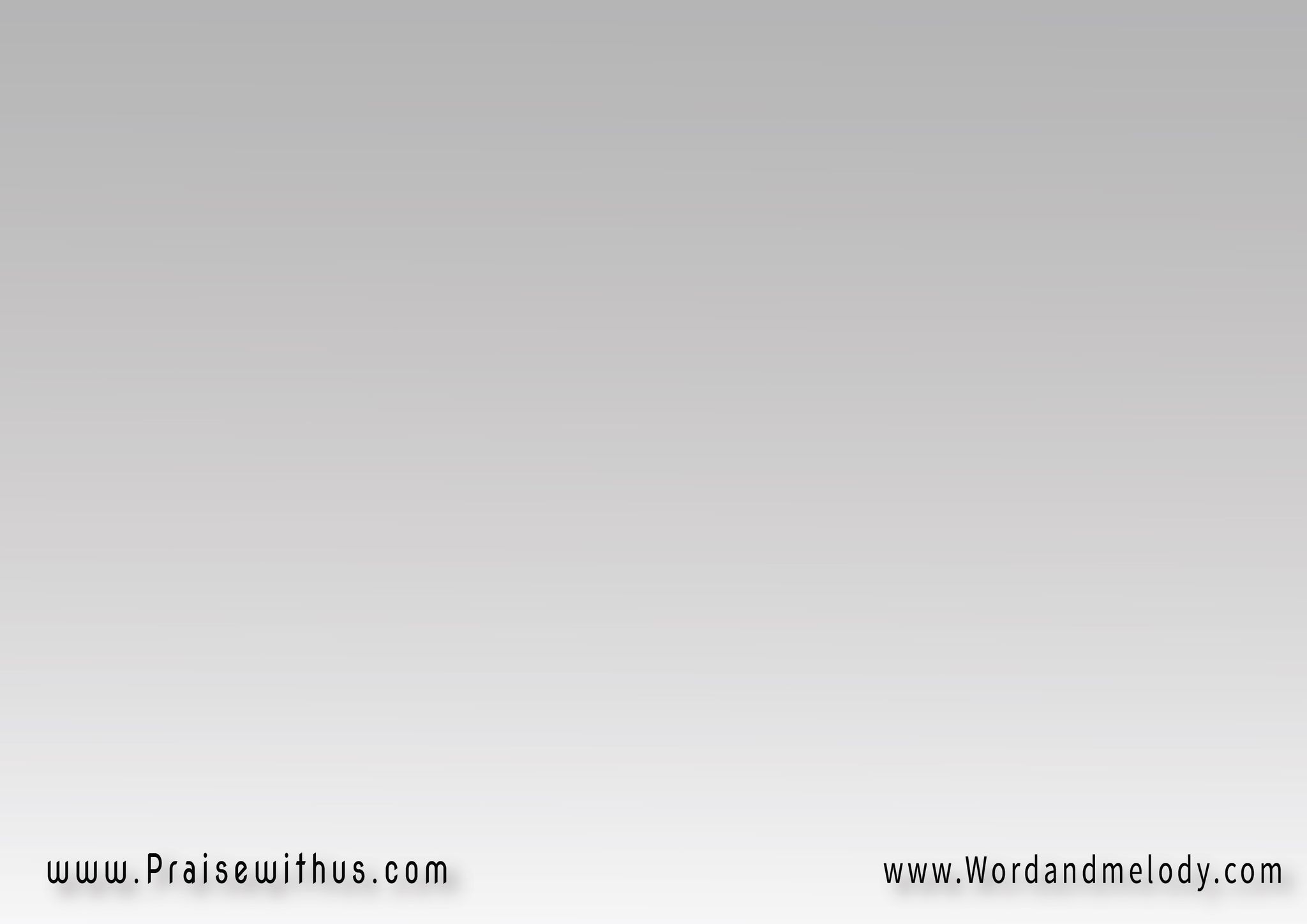 أنسى كلَّ ذي الآلامِ 
أنسى ثقلَ مرضيقلبي يهتفْ مطمئنا 
خيرك يتبعني
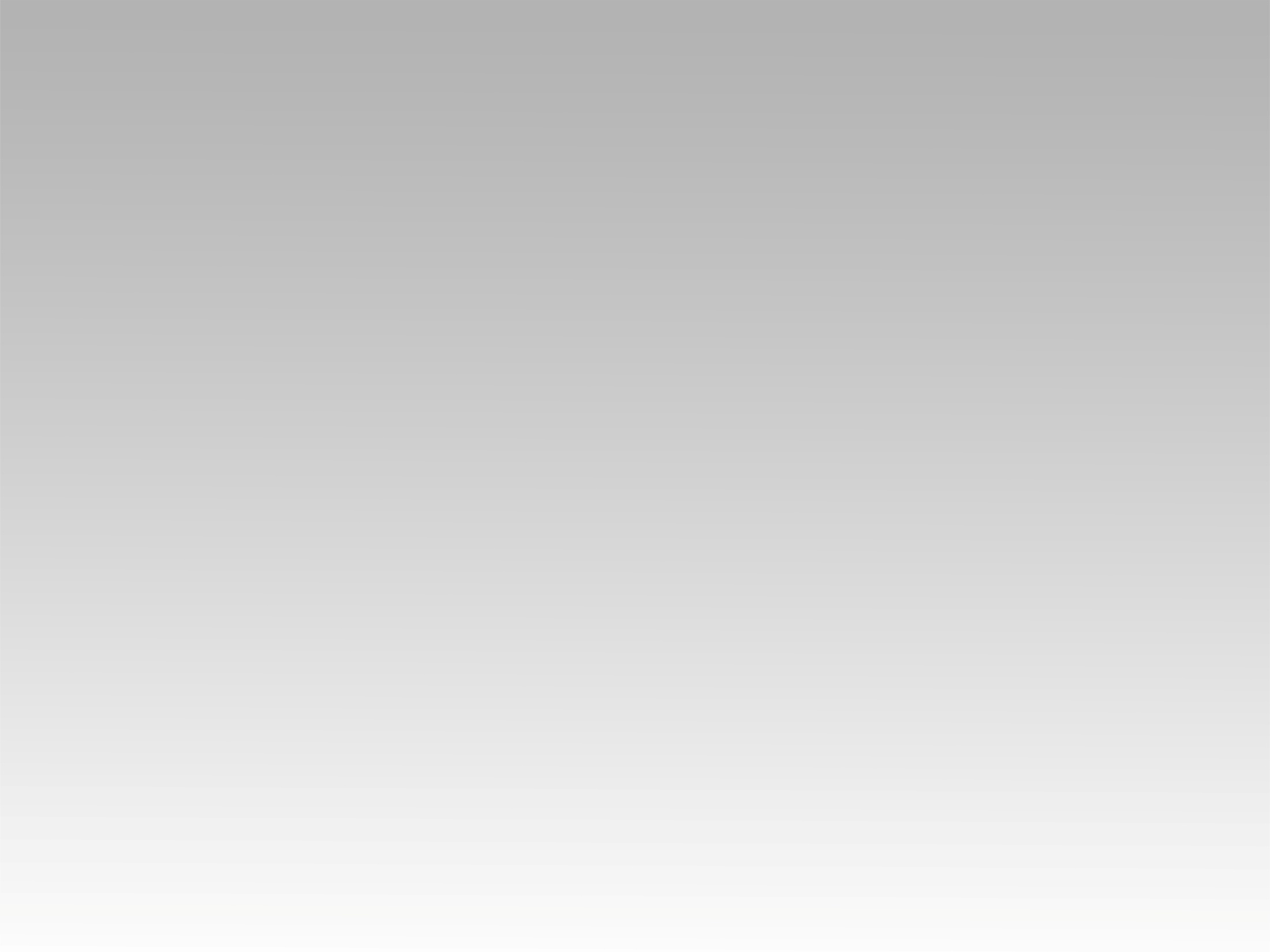 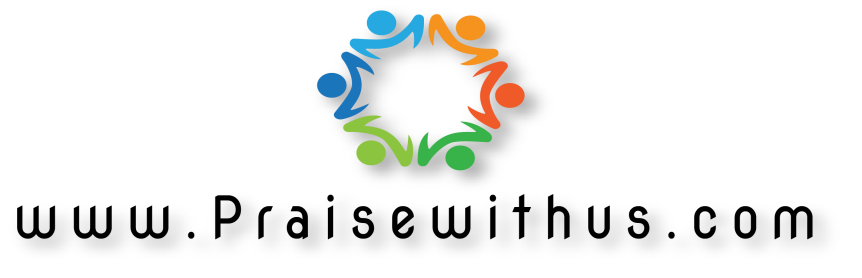